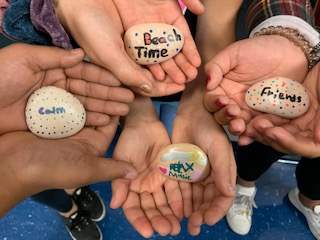 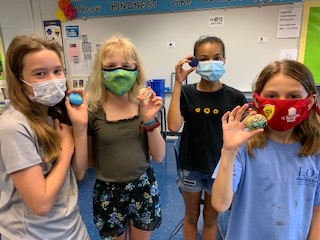 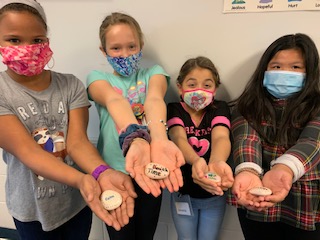 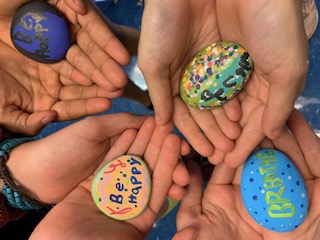 Resiliency Rocks!
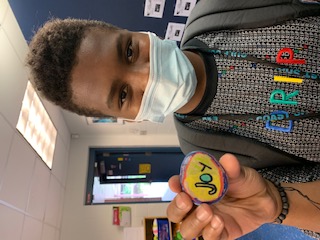